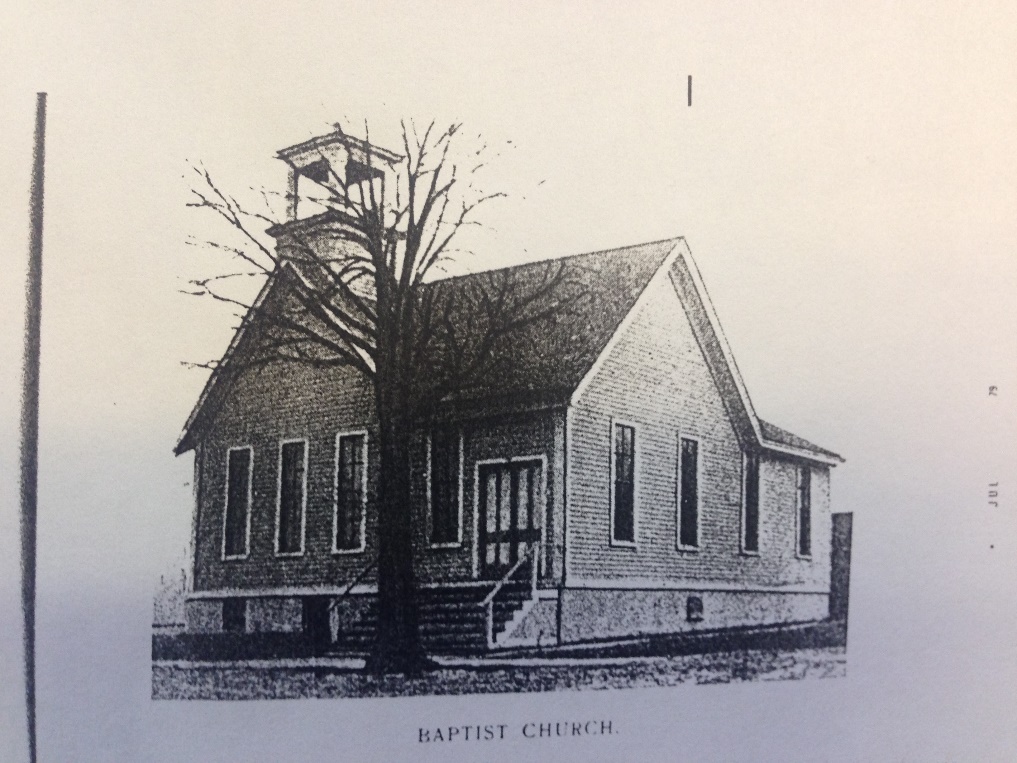 Our Story:

First Baptist Church of West Allis

16. Allis Chalmers needs a new home (1901)
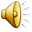 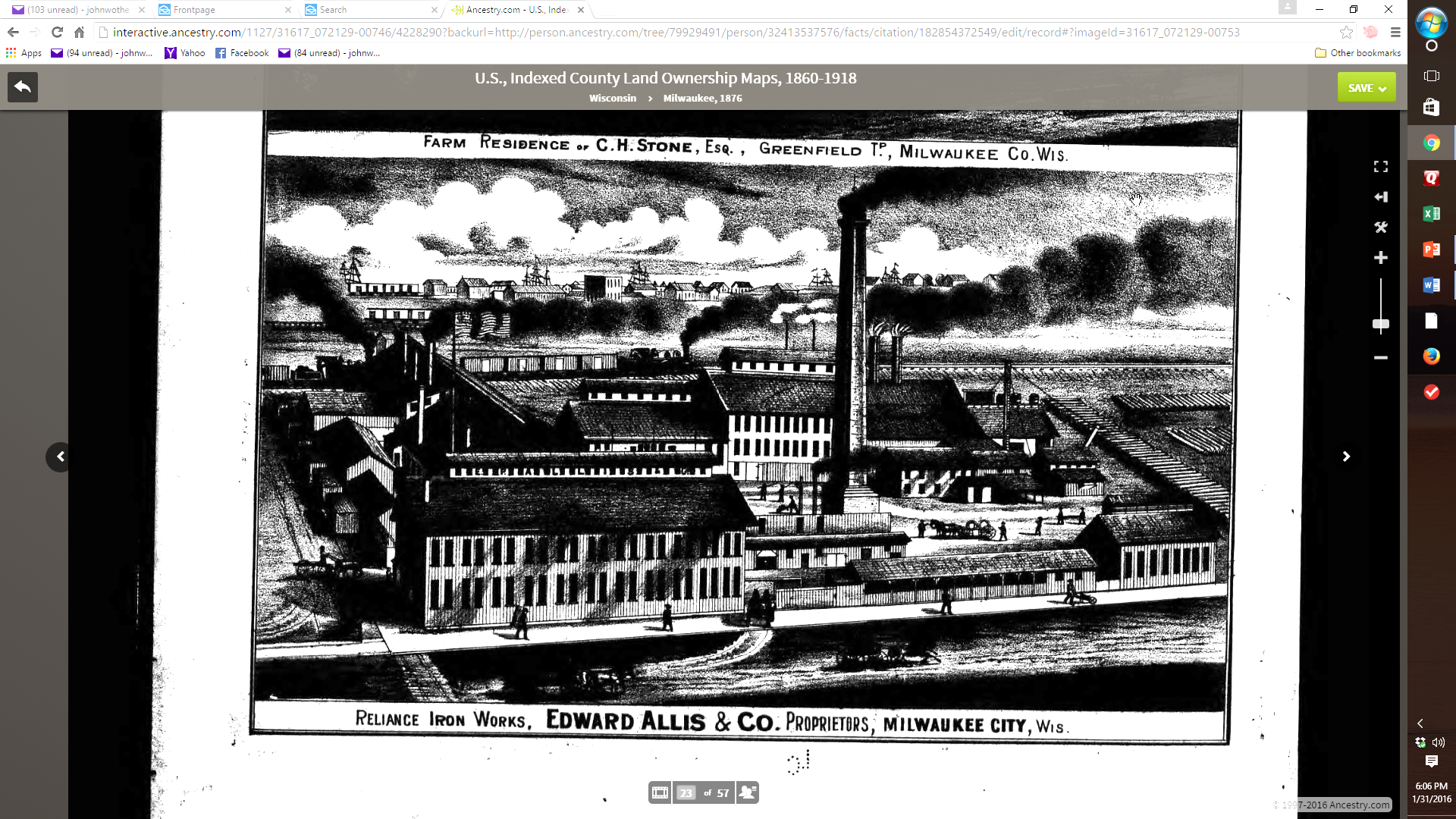 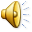 Allis Chalmers Manufacturing Company
1903
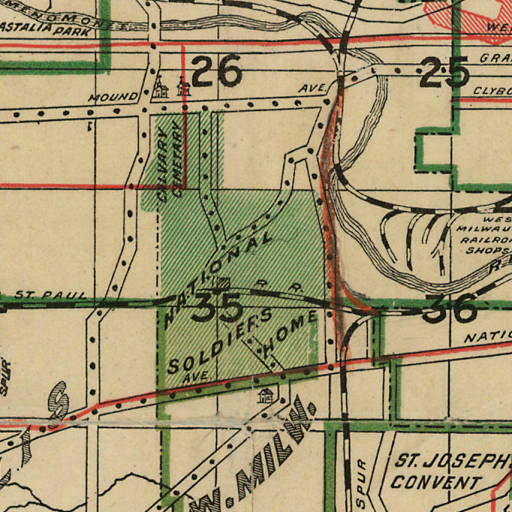 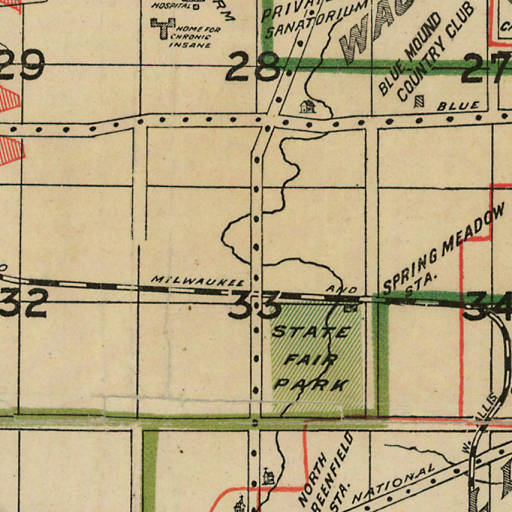 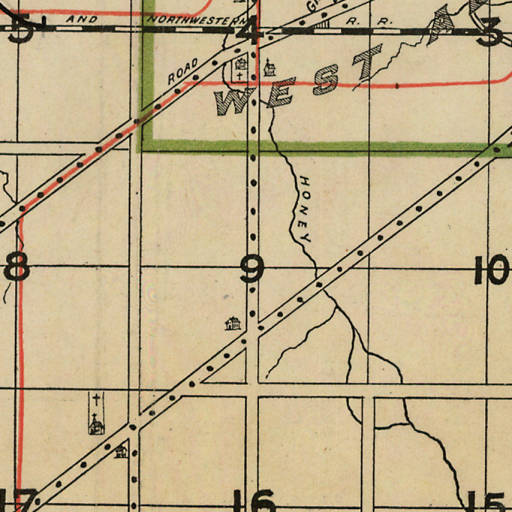 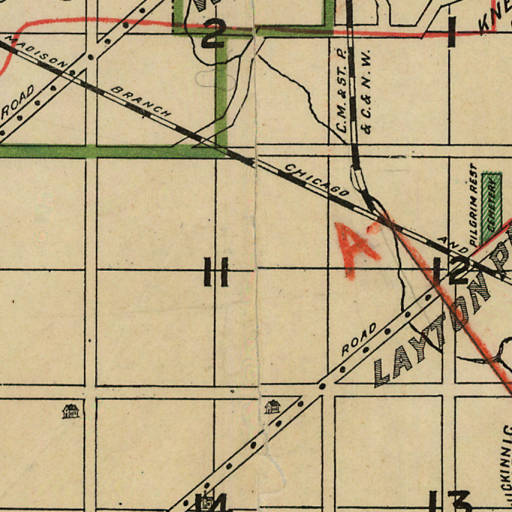 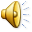 Allis Chalmers Manufacturing Company
1903
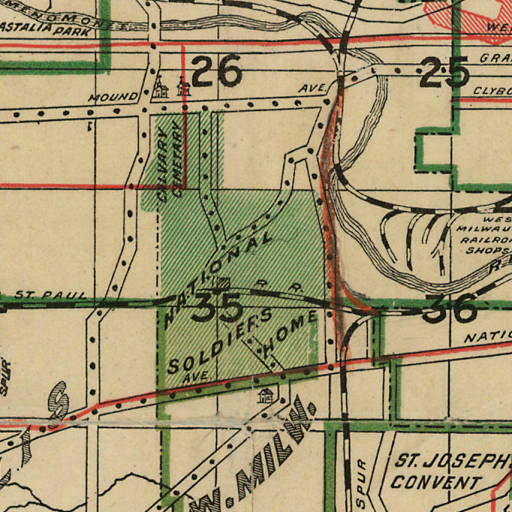 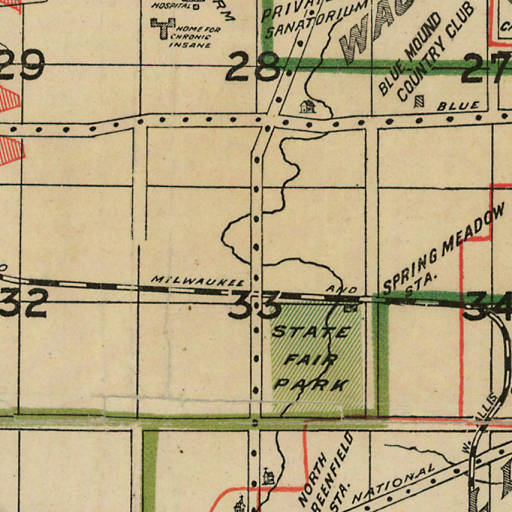 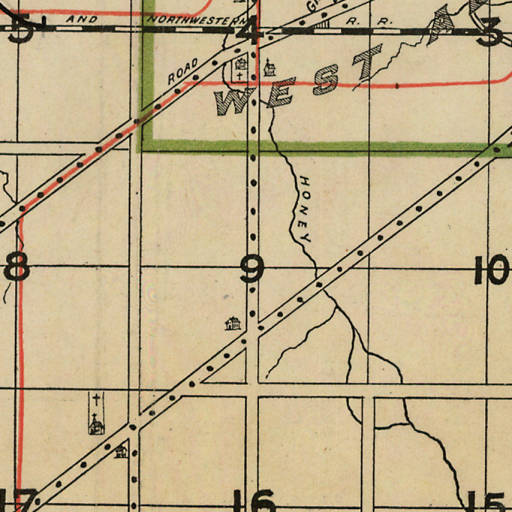 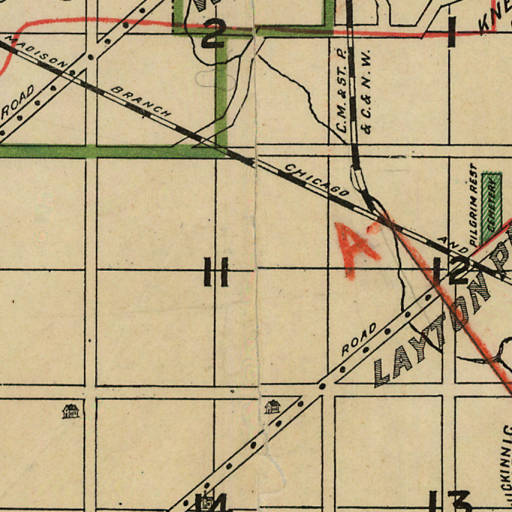 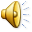 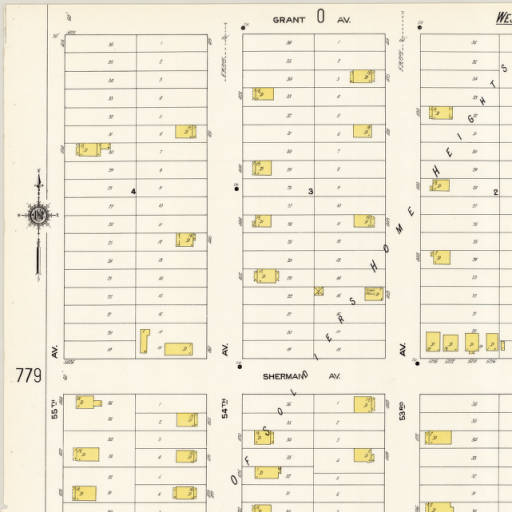 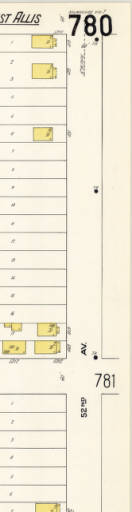 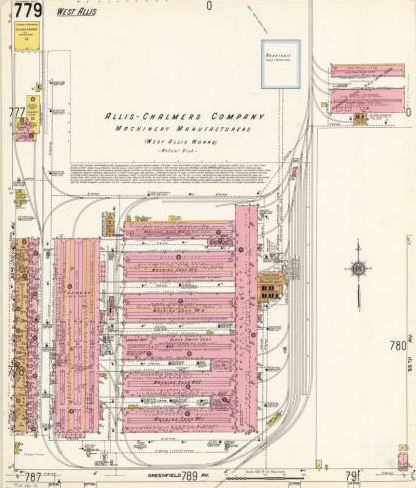 1910
62nd Avenue (70th Street)
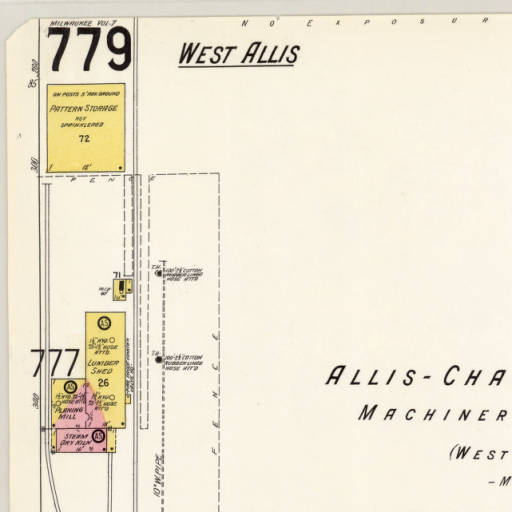 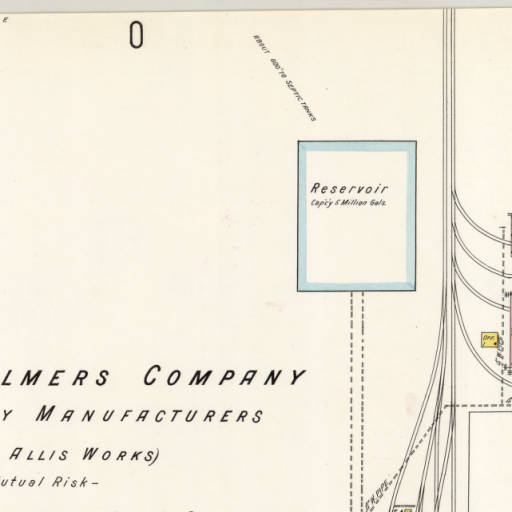 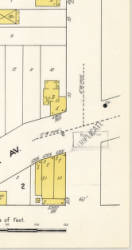 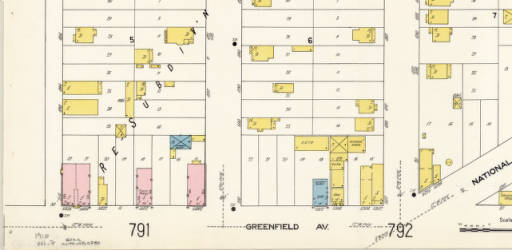 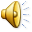 Greenfield Avenue
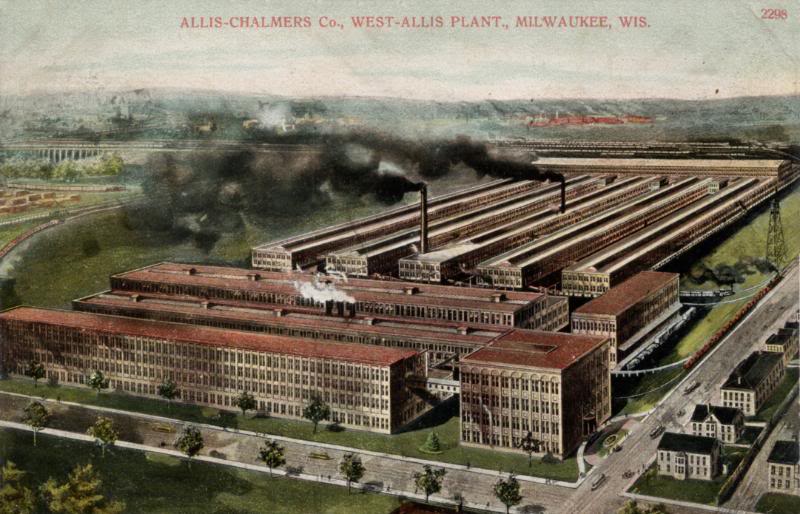 Allis-Chalmers Co., West-Allis Plant, Milwaukee, Wis
Greenfield Ave
62nd Ave  (70th St)
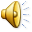 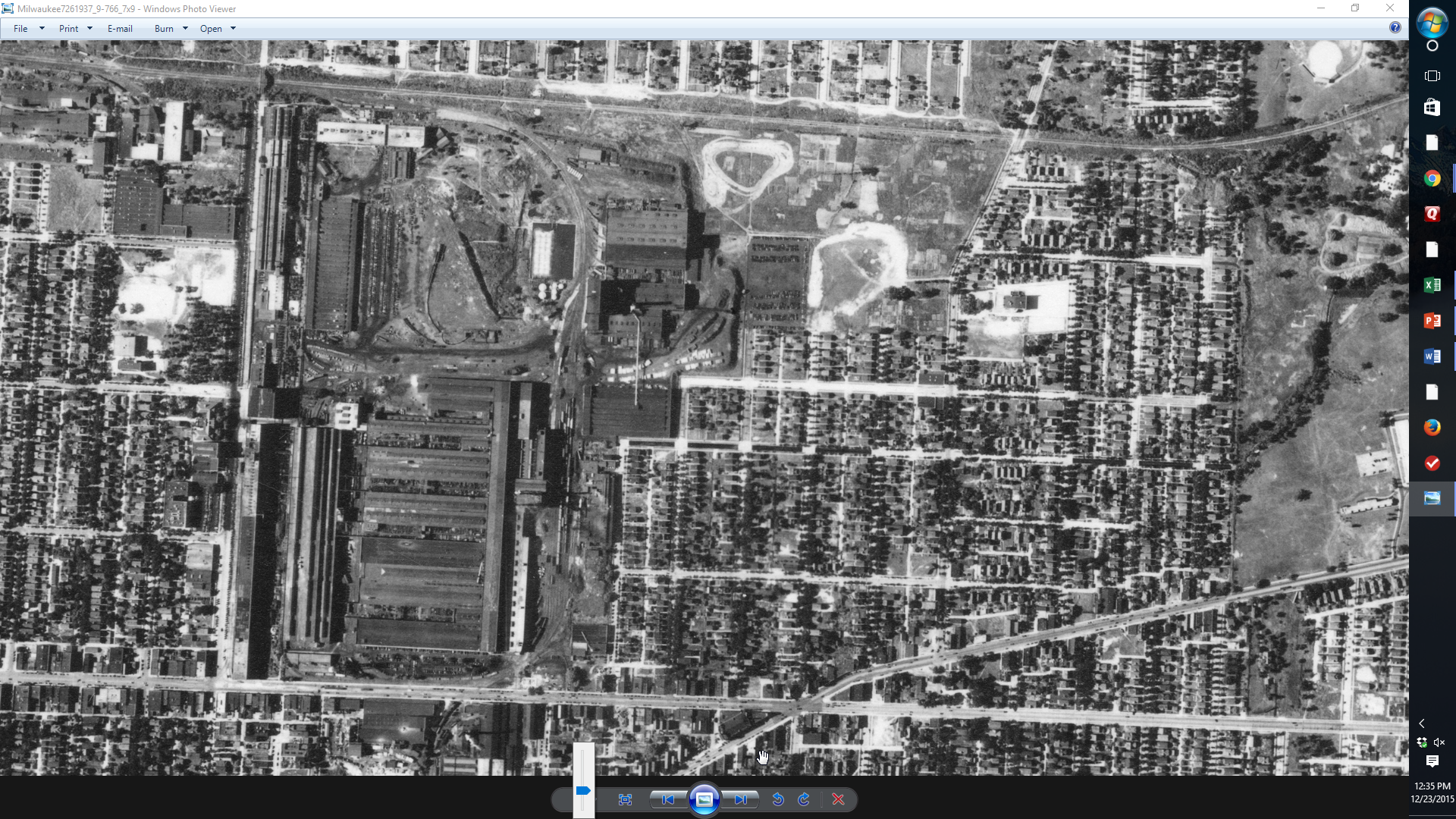 Milwaukee Road RR
Hawley Rd
A-C Complex (1937)
National Ave
70th St
Greenfield Ave
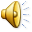 70th & Greenfield in 1956
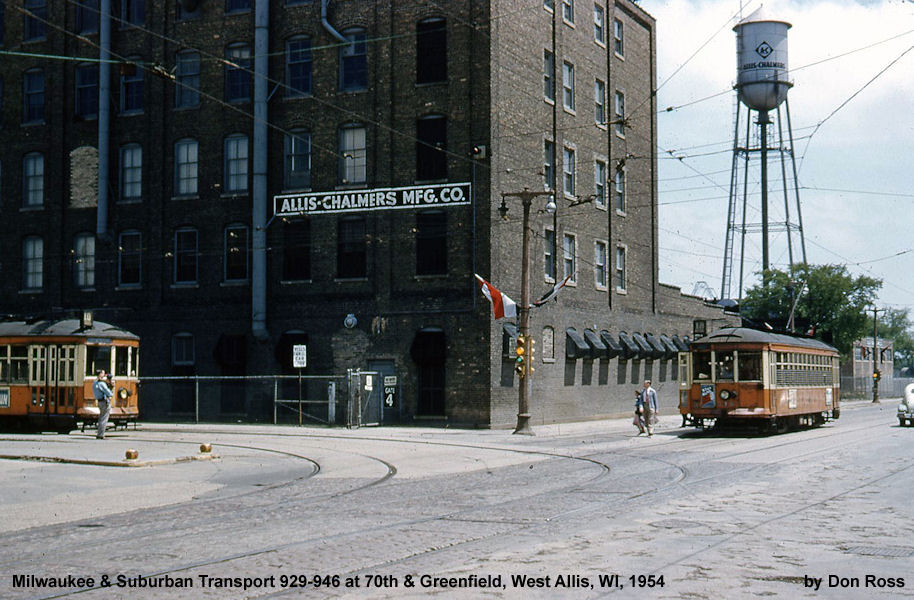 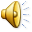 70th & Greenfield in 1976
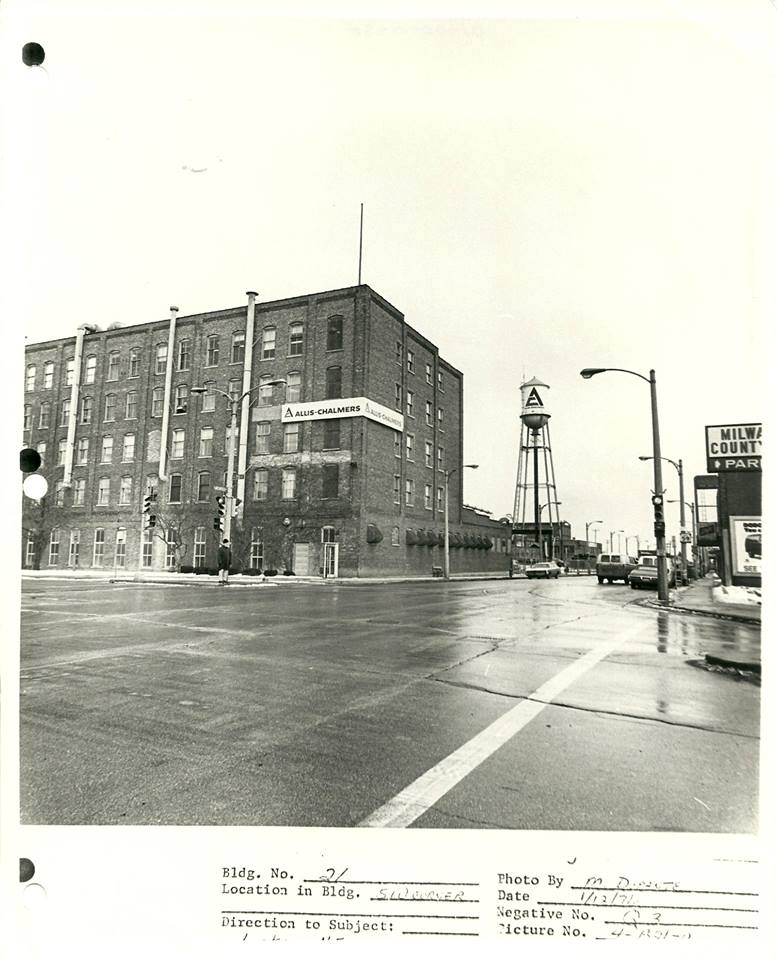 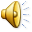 2016
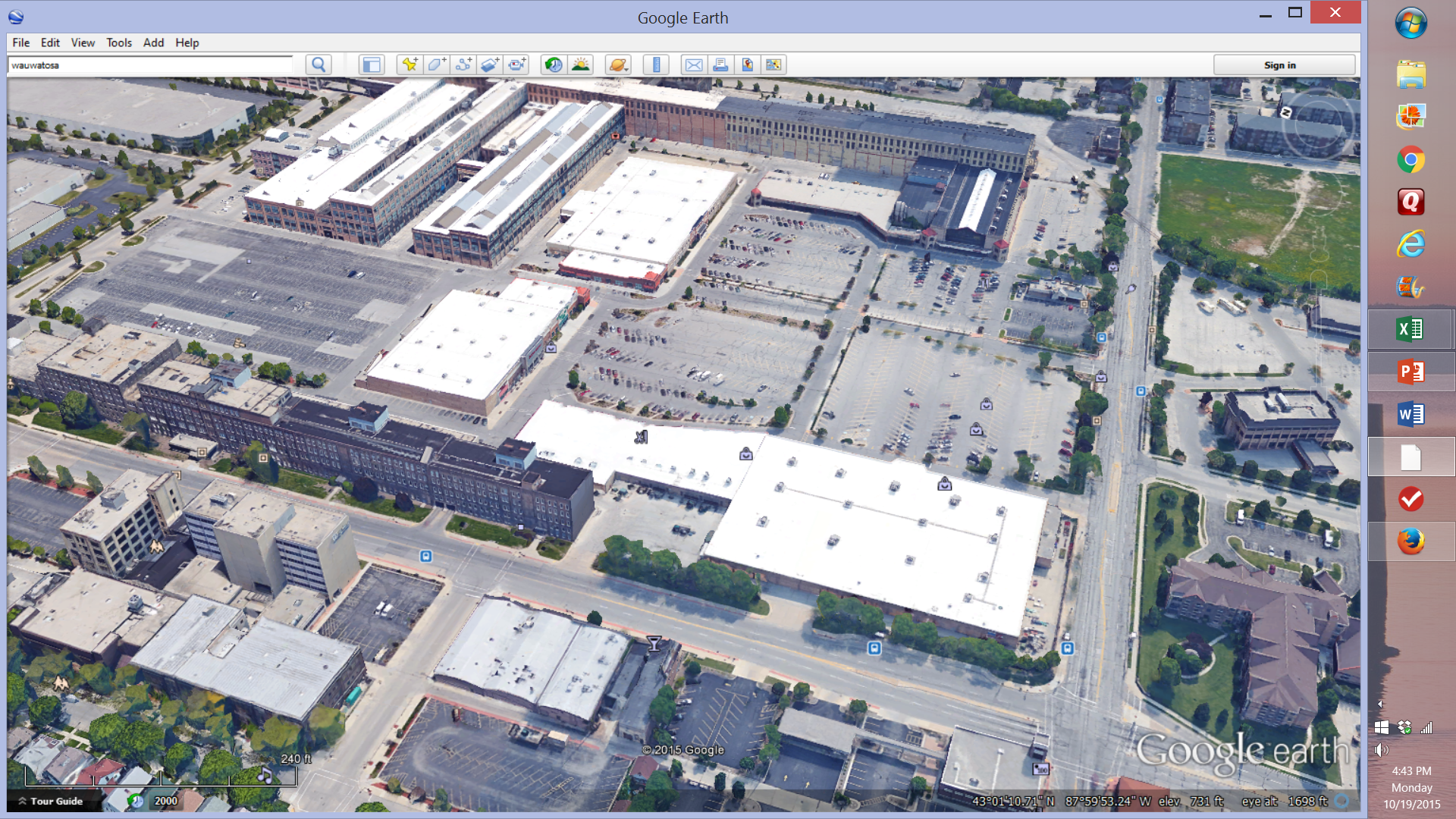 Greenfield Ave
70th St
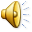 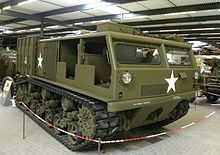 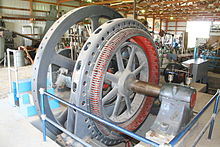 Allis-Chalmers
BIG time manufacturer
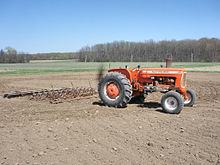 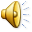 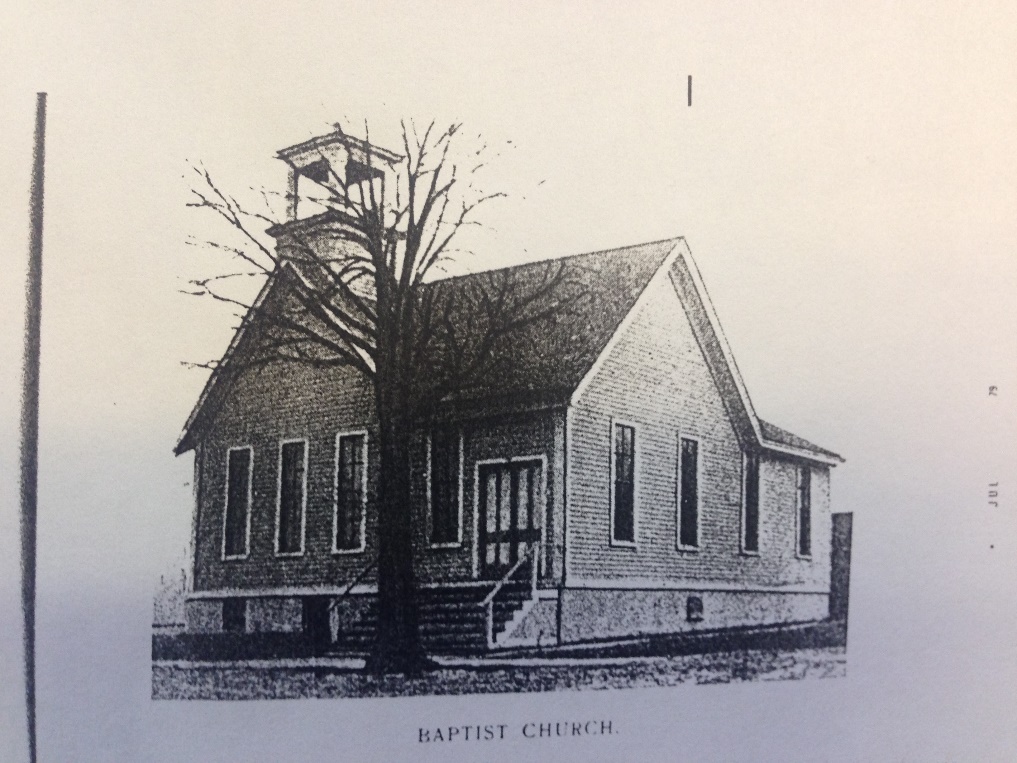 Our Story:

First Baptist Church of West Allis

End of history 16
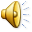